Mathematical Modelling and
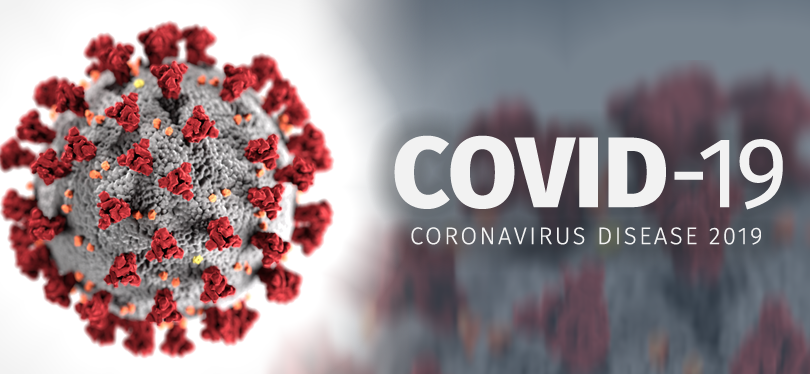 Modelling assumptions
An individual is infectious for a fixed number of days.

Model: the infectious period is T days
In our final model, we consider a third compartment. 

This allows individuals to move out of the infectives group.
Use a further compartment

Consider how fast the group of infectives is growing.
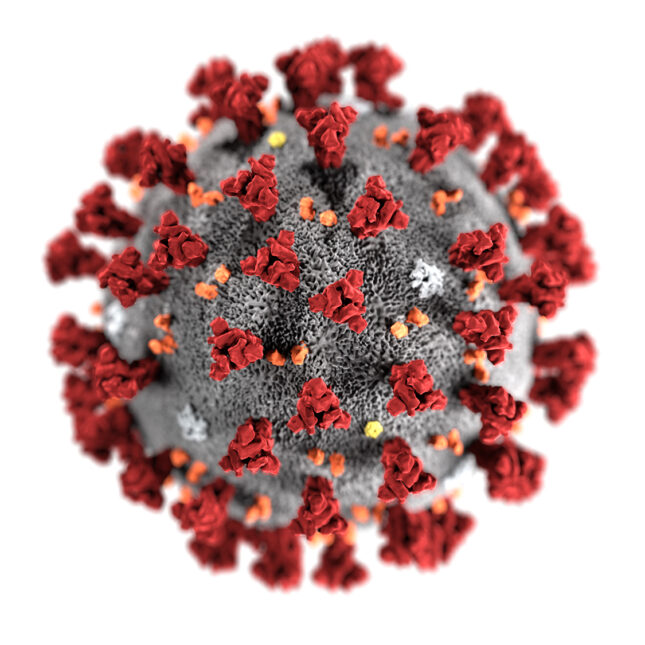 An improved compartmental model
Removed, R
Susceptibles, S
Infectives, I
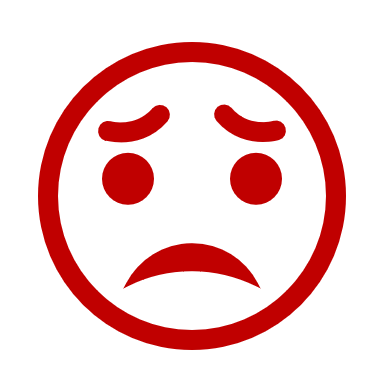 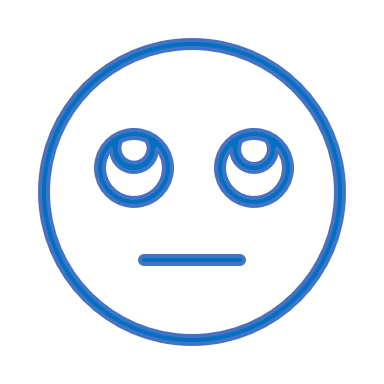 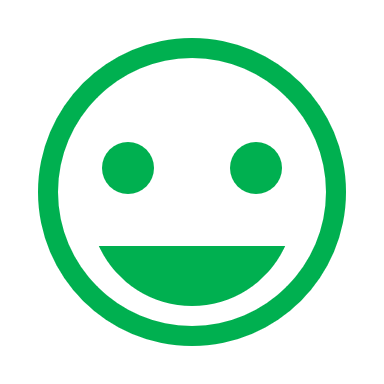 Or we can form the equation:
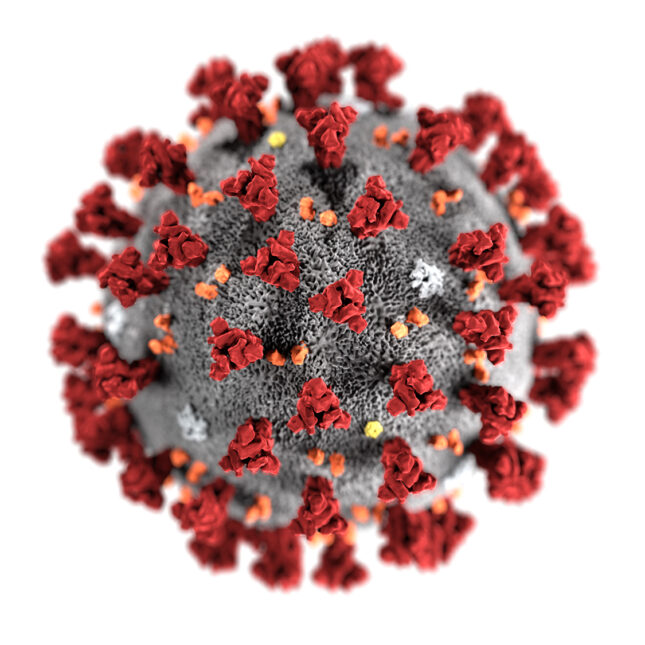 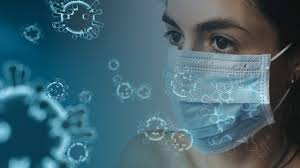 COVID-19
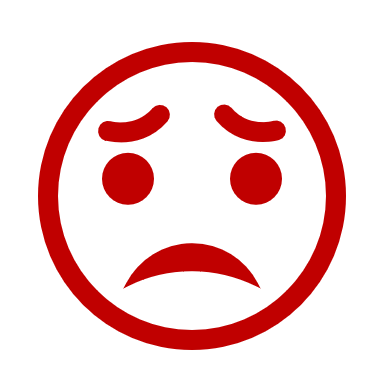 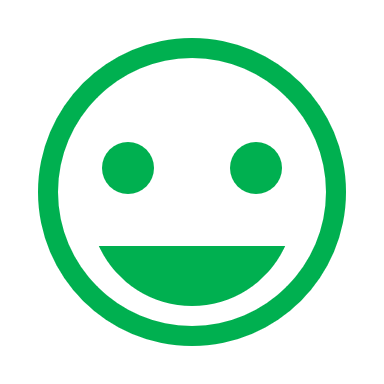 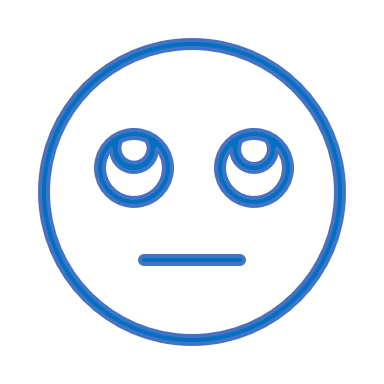 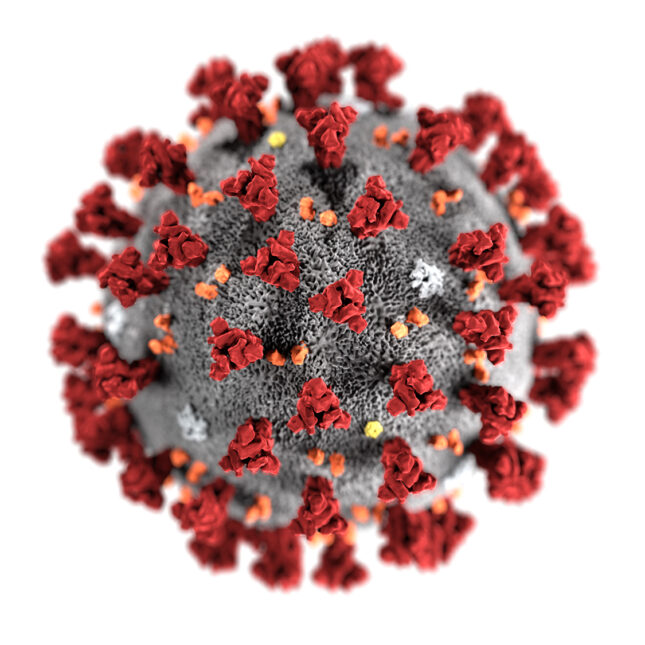 Rates of change
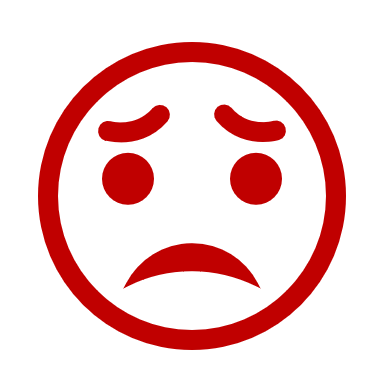 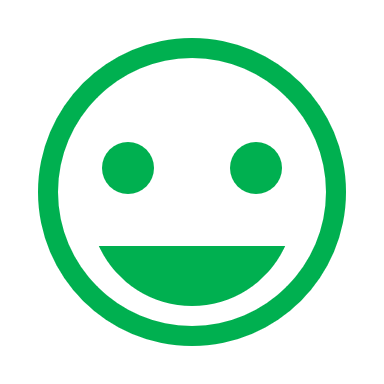 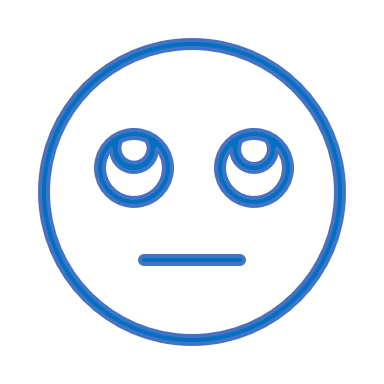 To understand the spread of this disease, we want to know how fast the group of Infectives is growing.
Introduce derivatives.
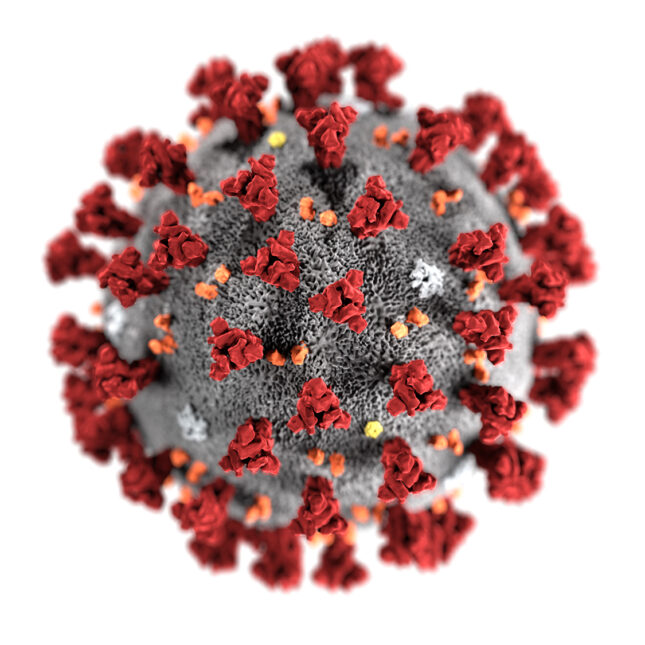 Rates of change
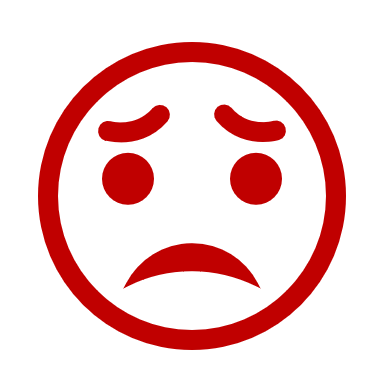 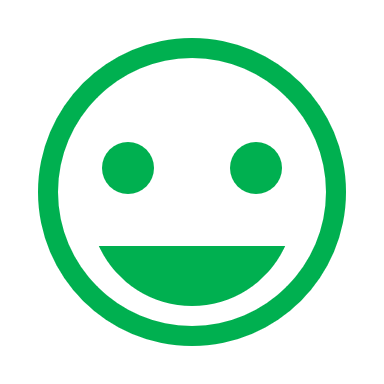 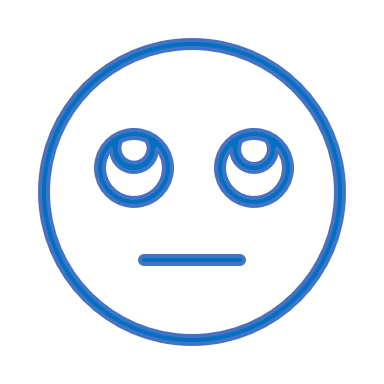 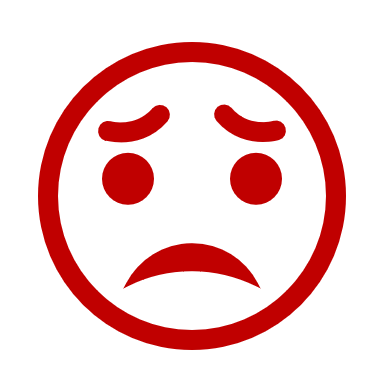 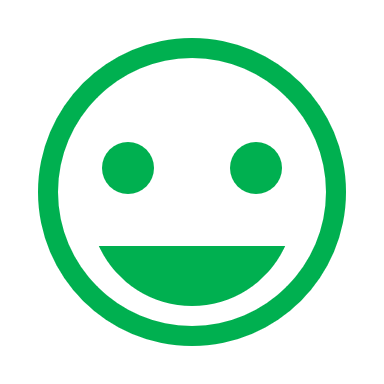 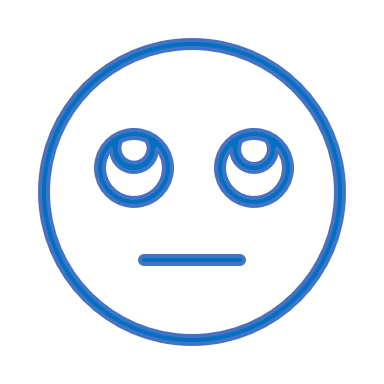 A level Maths does not equip us to solve these differential equations. 
A numerical process is used beyond the scope of our course.
We can input the gradient functions into a graph plotter.
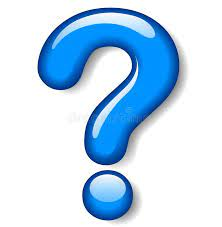 Explore the S-I-R curves
Generate the curves for your derivatives.
Learn how to input the derivative functions.
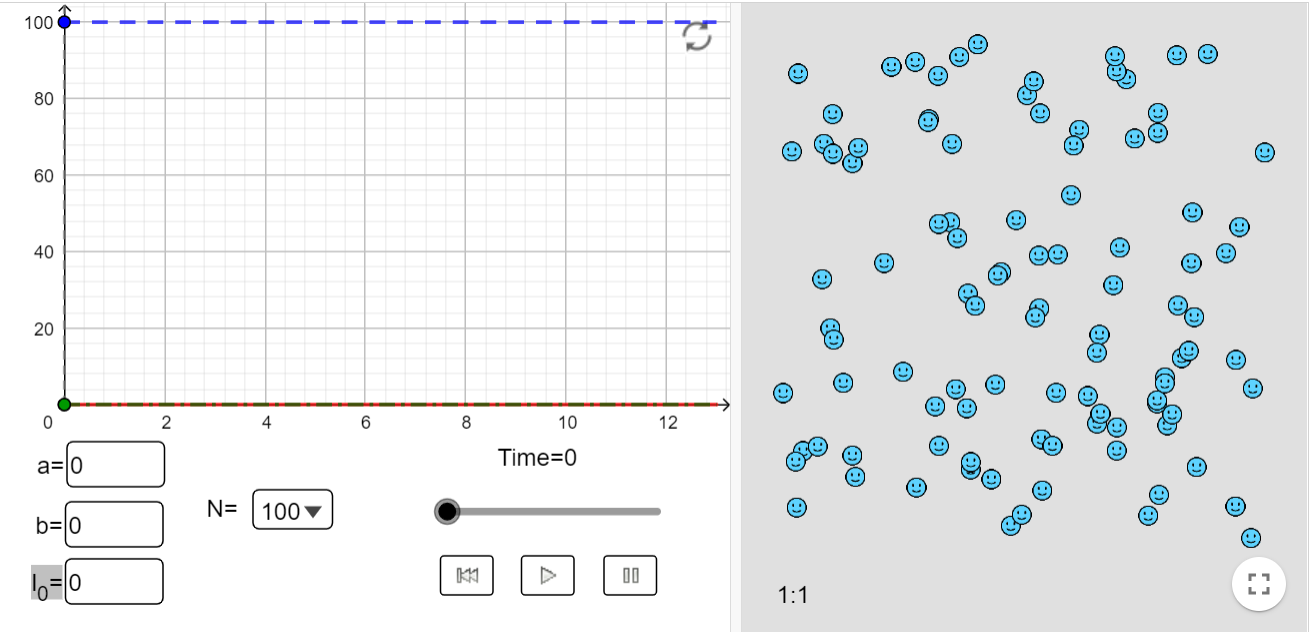 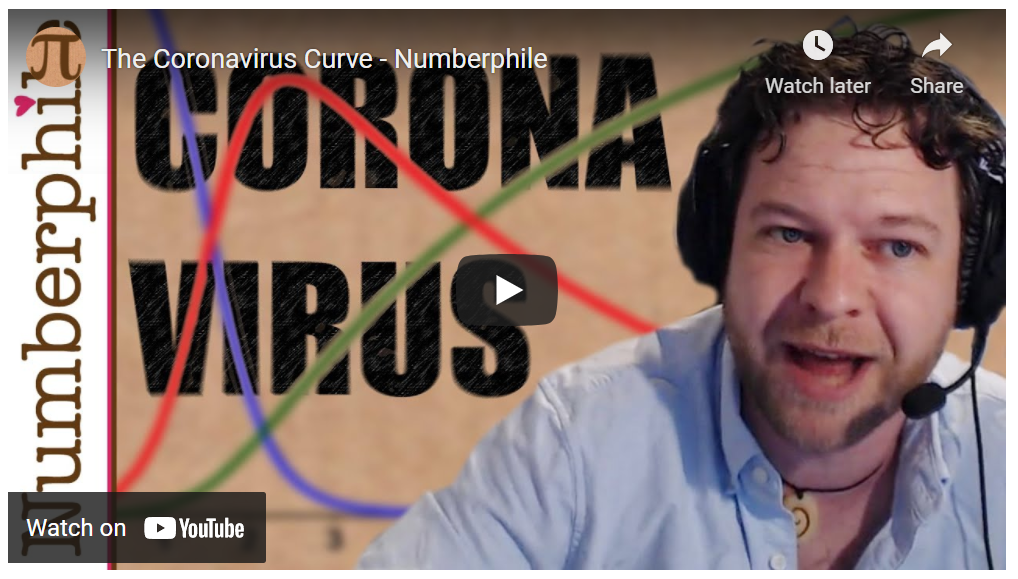 Look at how the peak can be delayed and reduced.
Modelling assumptions
Transmission rates may vary for different subgroups.

Model: have curves for age, gender, ethnicity, …
With a third compartment, the curve of infectives resembles the characteristic curve for the spread of an infectious disease. 

What further considerations could we take into account?
Incubation period.

Model: consider individuals who have been exposed to an infection but are not yet infectious.
Also consider:

Natural immunity, 
Herd immunity 
The impact of a vaccine
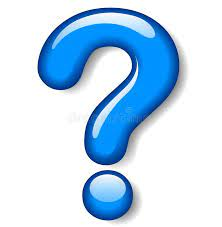 Independent tasks
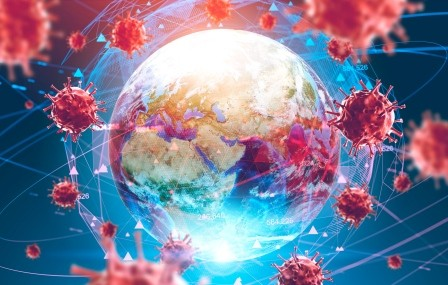 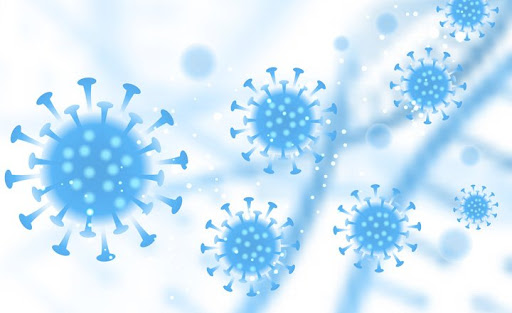 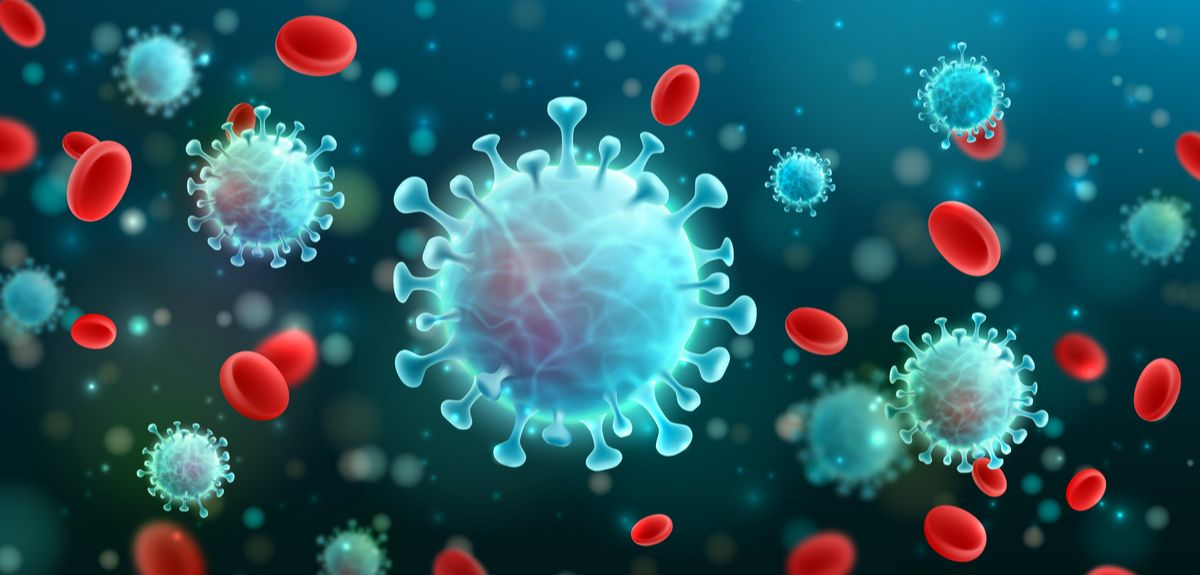 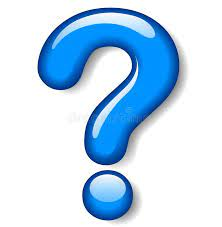 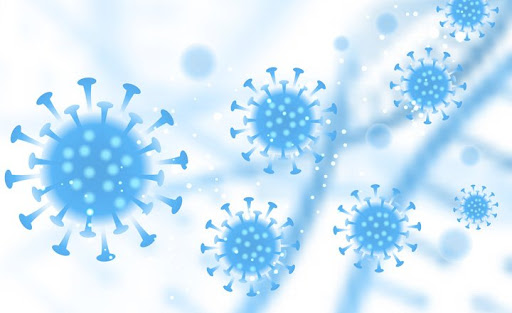 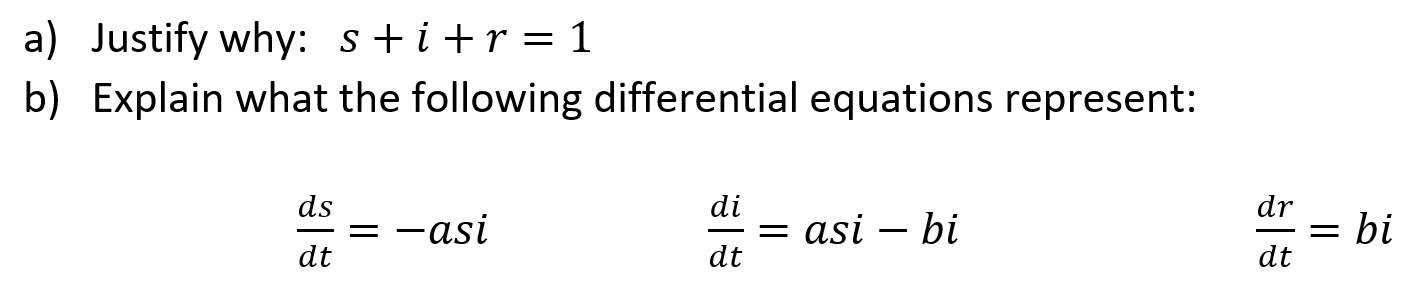 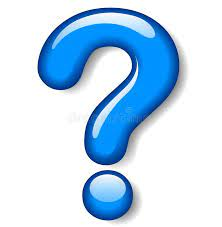 Discuss: transmission & recovery rates
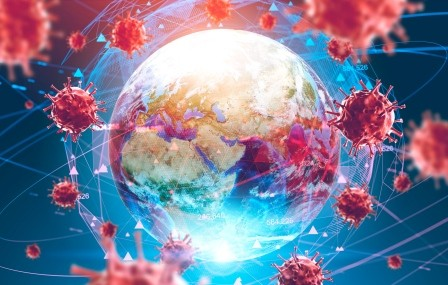 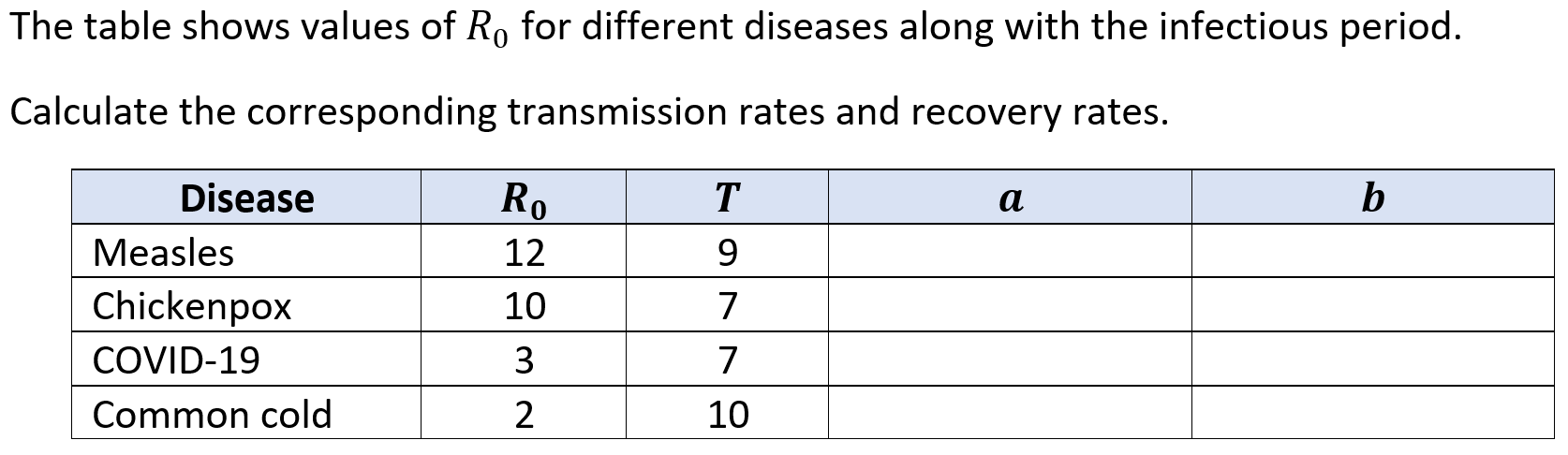 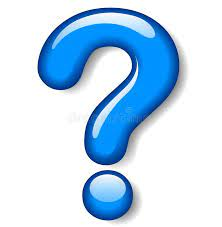 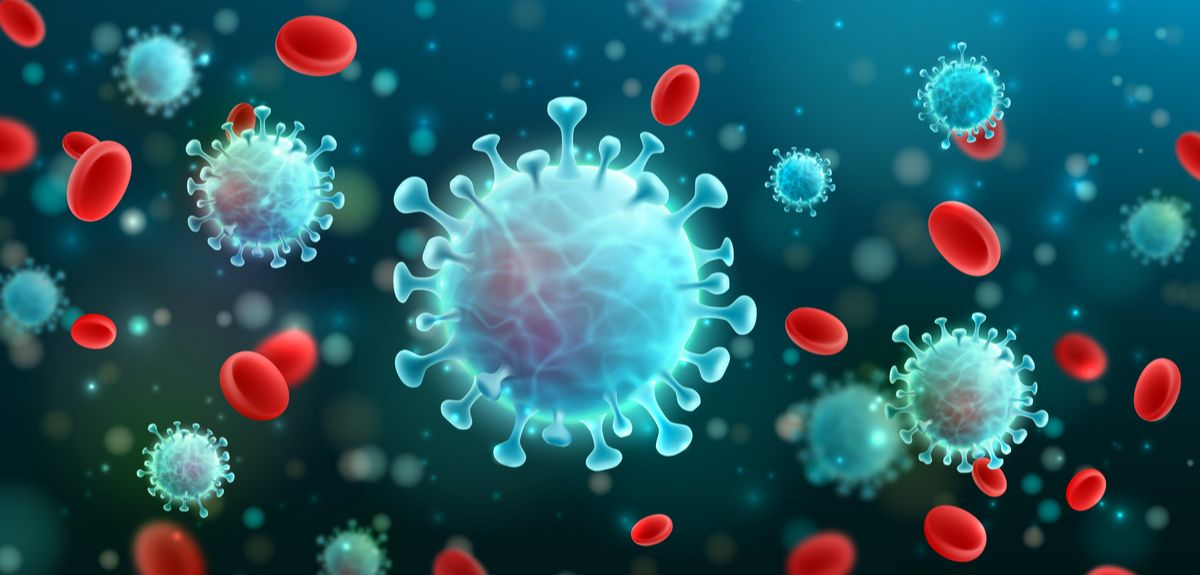 b)  Use your curves to make observations such as:
the maximum proportion of the population who are infected at one time.
how long it takes for the whole population to be infected.
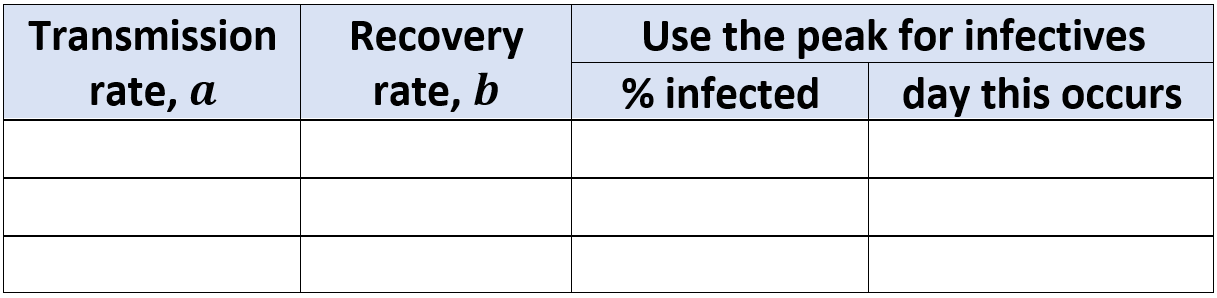 c) Compare the peak of the infective curve for different 
    transmission rates.
List intervention measures that could take place and give reasons why a community may want to flatten 
        the curve by reducing and delaying the peak
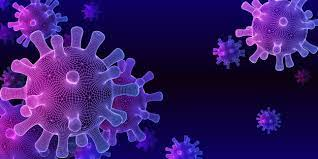 Ideas to explore further
Have a look at how academic institutes have responded to COVID-19
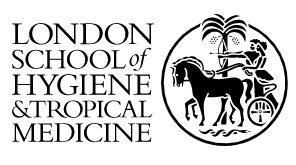 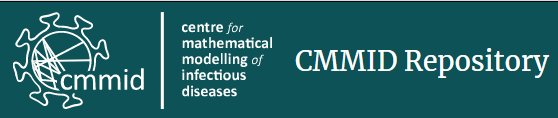 Other areas to investigate
How do tech giants use mobile phone data to monitor movement and R values?

How does the study of mathematical sociology help to understand social interactions and the spread of diseases? How far can we get with computer simulation and artificial intelligence?
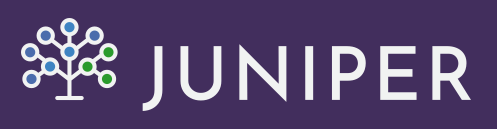 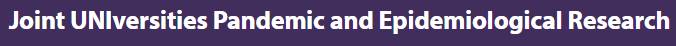